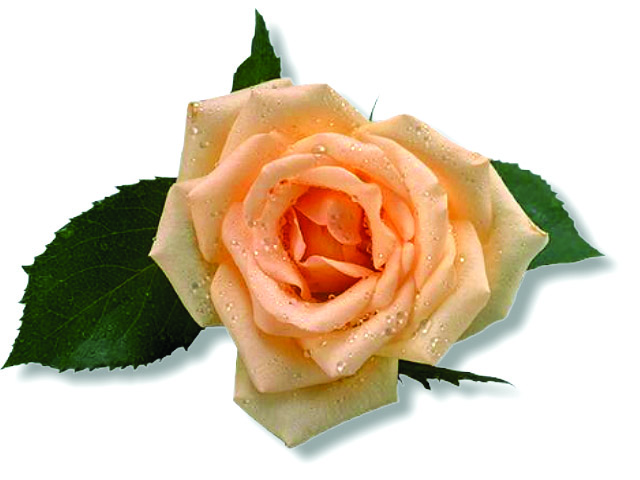 ¯^v
M
Z
g
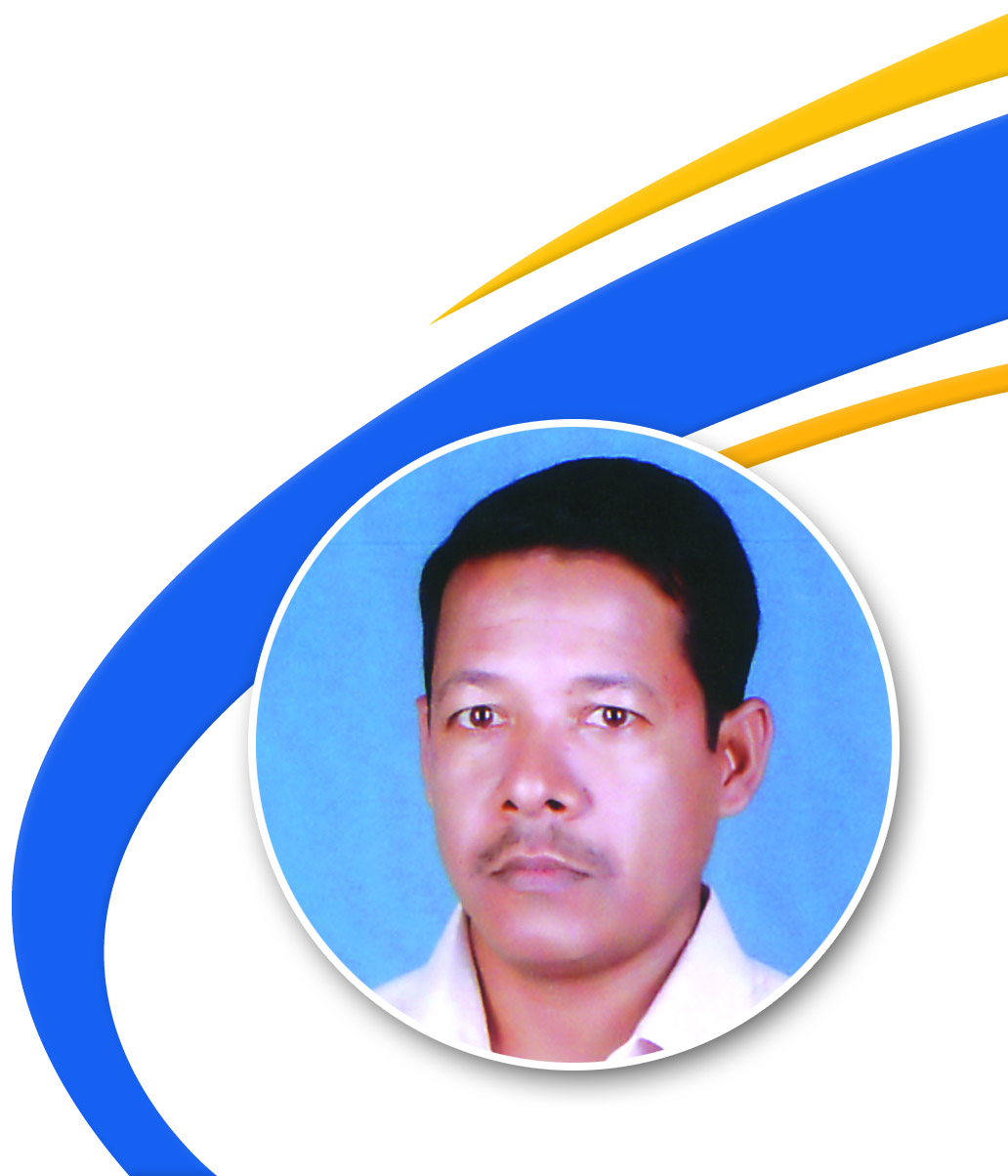 wkÿK cwiwPwZ
†gv: Bqvwnqv †mwjg 
cÖfvlK, mgvRweÁvb
AvBwWqvj wWwMÖ K‡jR 
†ejcyKzi, cywVqv, ivRkvnx|
†gvevBj bs - 01723 518533
cvV cwiwPwZ
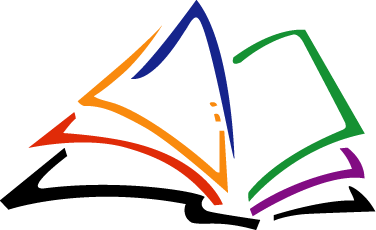 welq : mgvRweÁvb
†kÖYx : GKv`k, Aa¨vq : wØZxq
Objective
Systematic
Science
cvV †NvlYvi bgybv
Method
Neutral
Empirical
Verifiable
AvR‡Ki welq :
mgvRweÁv‡bi ˆeÁvwbK gh©v`v
cvV †NvlYv
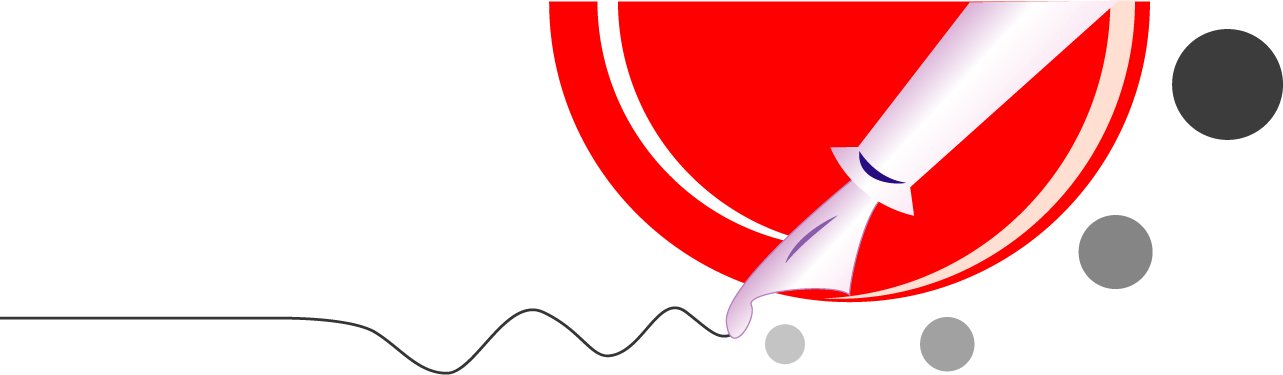 wkLbdj
GB cvV †k‡l wkÿv_©xiv-
‰eÁvwbK c×wZi aviYv I ‰ewkó¨ e¨vL¨v Ki‡Z cvi‡e ;
‰eÁvwbK c×wZi ¯Íimg~n eY©bv Ki‡Z cvi‡e ;
mgvRweÁv‡b e¨eüZ M‡elYv c×wZ e¨vL¨v Ki‡Z cvi‡e |
Dc¯’vcb
Objective
Systematic
mgm¨v
wbe©vPb
ch©‡eÿY I Z_¨ msMÖn
Method
Neutral
?
Science
fwel¨ØvYx
†kYxweb¨vm
Empirical
Verifiable
Kíbv
cÖYqb
h_v_©Zv
hvPvB
GKK KvR
‰eÁvwbK c×wZ Kx?
DËi
weÁvbx †h wbqgYxwZ  Aej¤^b K‡i KvR K‡ib Zv ˆeÁvwbK c×wZ | ˆeÁvwbK c×wZB n‡”Q weÁv‡bi Aw¯ÍZ¡ I PvwjKvkw³ |
ˆeÁvwbK c×wZ n‡jv Z_¨ivwRi GK avivevwnK ch©‡eÿY I ‡kªYxKiY - wR. G. j¨vÛevM© |
ˆeÁvwbK c×wZ n‡jv Ggb GKwU c×wZ, †hLv‡b c„_K ev ¯^Zš¿ wbq‡gi c×wZmg~n e¨envi K‡i `ÿZvmnKv‡i DcvË ev Ávb AR©b Kiv nq- cÖ‡dmi †R. G. ûMm |
mgm¨v
wbe©vPb
ch©‡eÿY I Z_¨ msMÖn
?
fwel¨ØvYx
†kYxweb¨vm
†Rvovq KvR
Kíbv
cÖYqb
‰eÁvwbK c×wZi
¯Íimg~n Av‡jvPbv Ki|
h_v_©Zv
hvPvB
mgvavb
ˆeÁvwbK c×wZi ¯Íimg~n -
mgm¨v wbe©vPb : G ch©v‡q M‡elK mgvRweÁv‡bi AvIZvq c‡o Ggb GKwU welq‡K M‡elYvi Rb¨ wbe©vPb K‡ib|
ch©‡eÿY I Z_¨ msMÖn : M‡el‡Ki wØZxq KvR n‡”Q welqwU wbweofv‡e †`Lv Ges †m m¤ú‡K© Z_¨ msMÖn Kiv|
Z‡_¨i †kÖYxweb¨vm : M‡elYvi Z…Zxq ¯Í‡i M‡elK msM„nxZ Z_¨vewj‡K †kªwYweb¨vm Ki‡eb|
Kíbv cÖYqb : PZz_© ¯Í‡i Kíbv cÖYq‡bi KvRwU Ki‡Z nq|
mZ¨Zv I h_v_©Zv hvPvB : cÖvß Z_¨vewj Øviv mgw_©Z n‡”Q wK bv †mUv hvPvB K‡i †`Lv|
fwel¨ØvYx : mvgvwRK M‡elYvi †kl avcwU n‡”Q fwl¨ØvYx|
`jxq KvR
Zzjbvg~jK c×wZ
†Km ÷vwW
mgvRweÁv‡b e¨eüZ
ˆeÁvwbK c×wZ¸wj D‡jøL Ki|
cÖZ¨ÿ
AskMÖnY I
ch©‡eÿY
`vk©wbK c×wZ
HwZnvwmK
c×wZ
Method
Rwic c×wZ
b„ZvwË¡K c×wZ
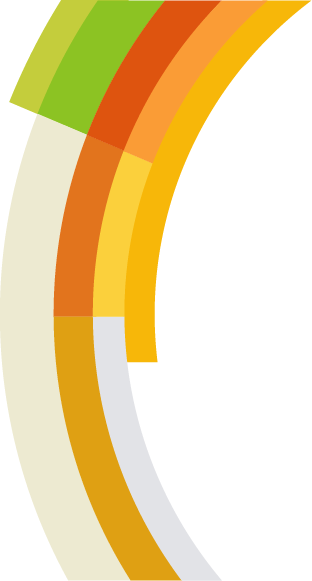 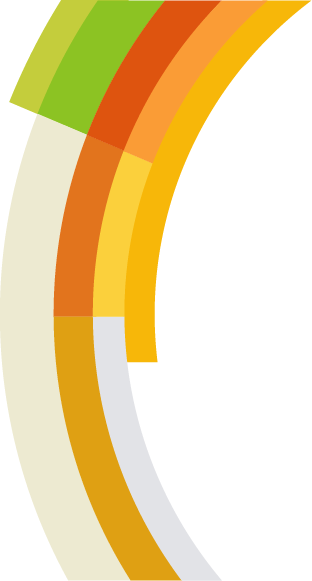 DËi
`vk©wbK c×wZ : Gi A_© n‡jv AšÍ`©„wó; A_©vr eyS‡Z cviv ev Abyaveb Kiv| G‡K mg¨Kfv‡e Dcjwä Kivi mv‡_ Zzjbv Kiv hvq|
HwZnvwmK c×wZ : AZxZ mgv‡Ri NUbv, mvgvwRK ixwZbxwZ I mvgvwRK cÖwZôvbmg~n m¤ú‡K© avivevwnK we‡kølY Kiv nq G c×wZ‡Z|
†Km ÷vwW : †Kv‡bv GKwU mvgvwRK GKK †hgb- e¨w³, †Mvôx, mvgvwRK cÖwZôvb, †Kv‡bv †Rjv ev m¤úª`v‡qi me©vZ¥K Abya¨vb‡K †Km ÷vwW c×wZ e‡j|
cÖZ¨ÿ AskMÖnY I ch©‡eÿY : G c×wZ‡Z `xN©w`b †Kv‡bv Rb‡Mvôxi g‡a¨ Ae¯’vb K‡i Zv‡`i AvPvi-AvPiY, ixwZbxwZ, wek¦vm BZ¨vw` wel‡q ev¯Íe Ávb jvf Kiv nq|
Rwic c×wZ : †Kv‡bv mywbw`©ó GjvKvi Rb‡Mvôx m¤ú‡K© Z_¨ msMÖ‡ni cÖwµqv ev †KŠkj|
Zzjbvg~jK c×wZ : AZxZ I eZ©gv‡bi g‡a¨ GKwU Zzjbvg~jK Av‡jvPbv|
b„ZvwË¡K c×wZ : M‡elK‡K M‡elYvaxb GjvKvi RbM‡Yi RxebhvÎv I ms¯‹…wZi mv‡_ wg‡k wM‡q Mfxi AšÍ`„©wói mv‡_ Z_¨ msMÖn Ki‡Z nq|
g~j¨vqb
Bs‡iwR `Method` kãwU ‡h kã †_‡K G‡m‡Q-
Met I Athod
K.
L.
M.
N.
Met I Athod
Met I Thought
Meta I Logos
Meta I Thod
Met I Thought
Meta I Thod
Meta I Logos
evwoi KvR
mgvRweÁv‡bi ˆeÁvwbK gh©v`vi hyw³¸wj D‡jøL Ki|
ab¨ev`
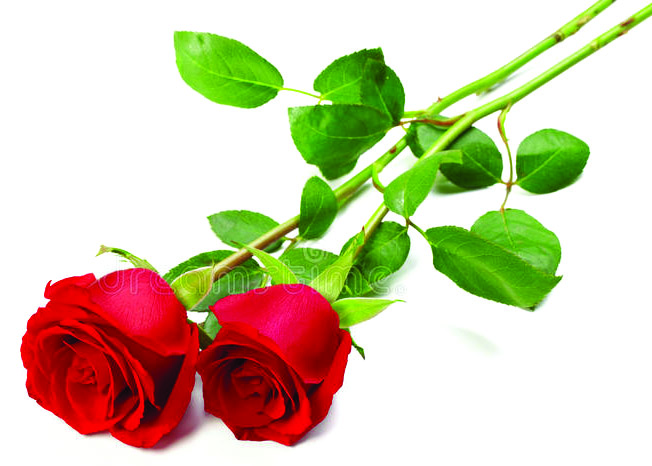 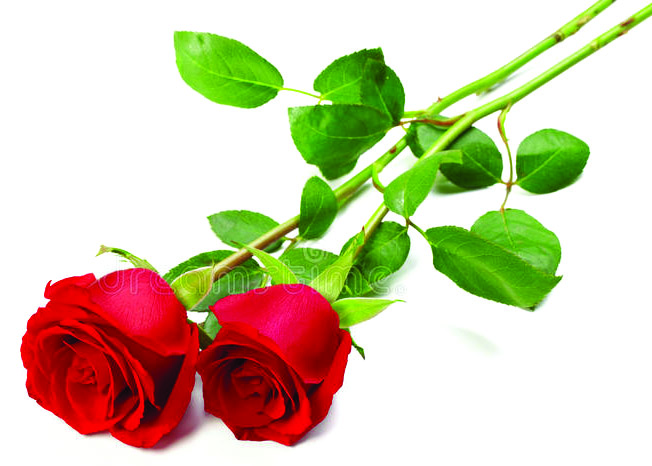 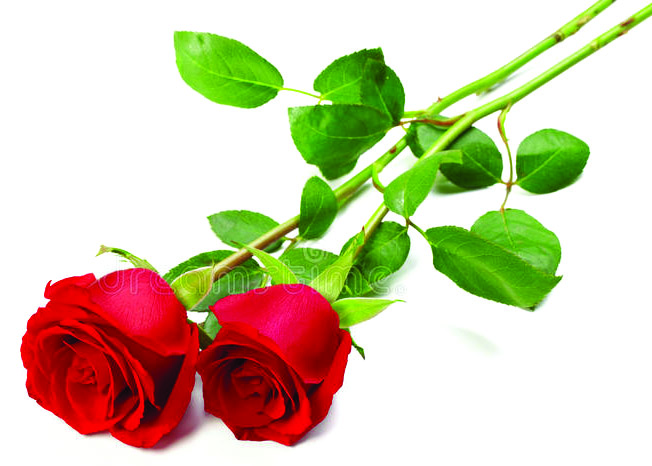